KHỞI ĐỘNG
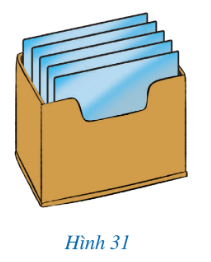 Một hộp có 5 chiếc thẻ cùng loại, mỗi thẻ được ghi một trong các số 1, 2, 3, 4, 5; hai thẻ khác nhau thì ghi hai số khác nhau. Rút ngẫu nhiên một thẻ trong hộp. 
Xét sự kiện “Số xuất hiện trên thẻ được rút ra là số chẵn”
Sự kiện nói trên còn được gọi là gì?
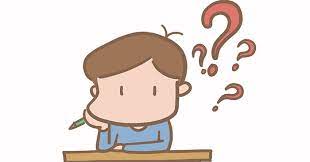 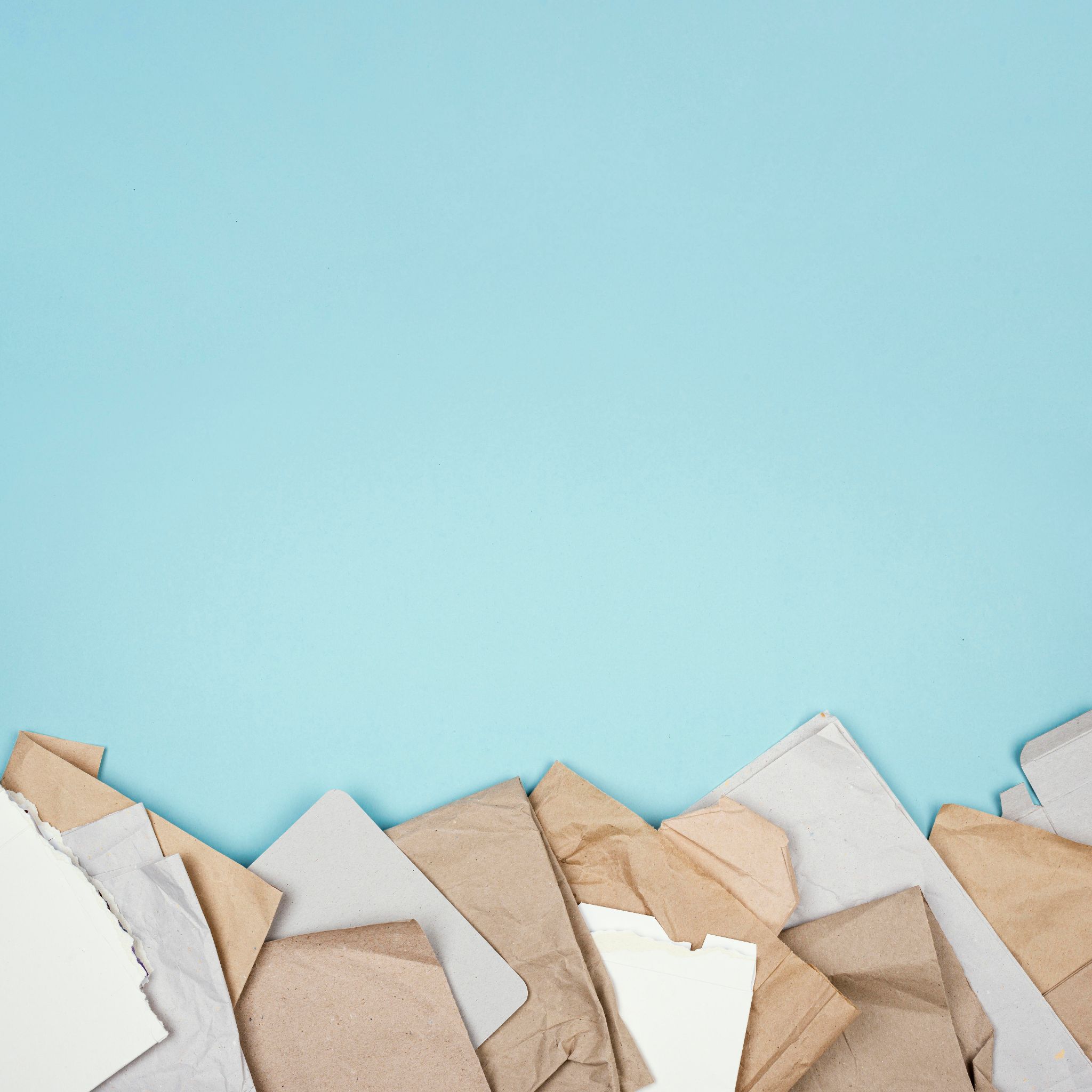 Tuần 22- Tiết:84;85-BÀI 5
BIẾN CỐ TRONG MỘT SỐ TRÒ CHƠI ĐƠN GIẢN
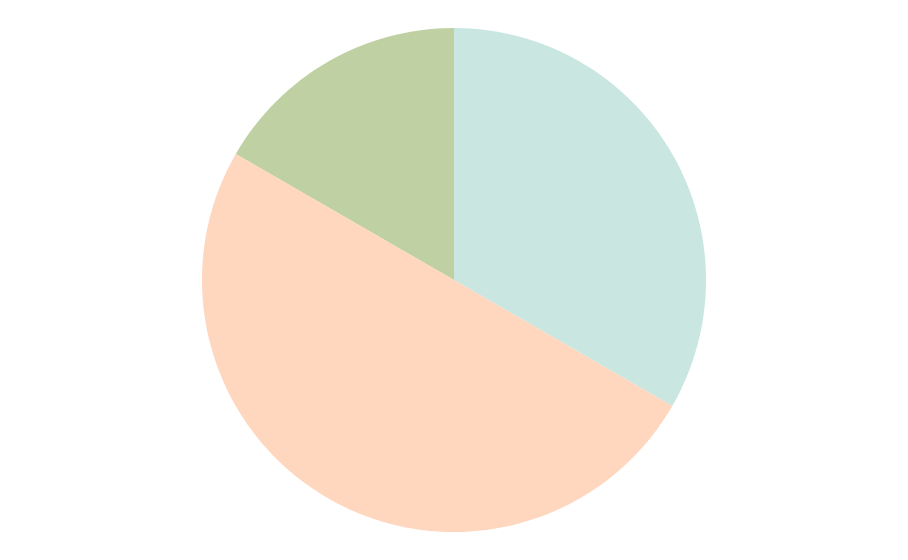 LUYỆN TẬP
Bài 1
Gieo ngẫu nhiên xúc xắc một lần.
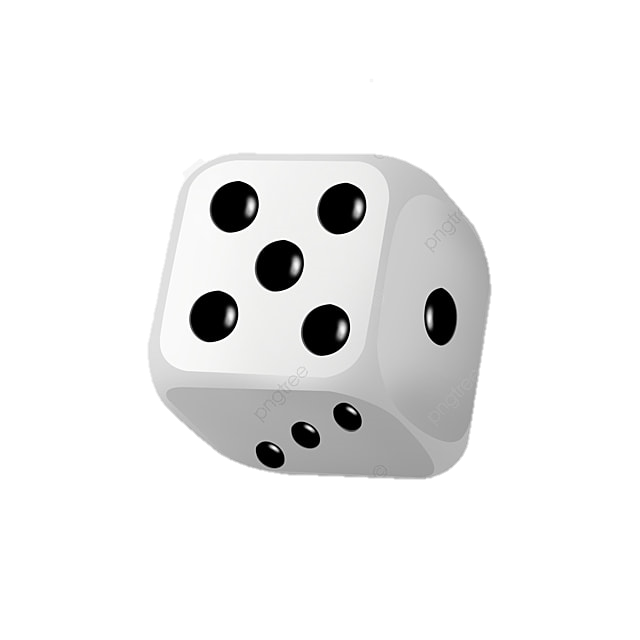 a) Xét biến cố “Mặt xuất hiện của xúc xắc có số chấm là hợp số”. Nêu những kết quả thuận lợi cho biến cố đó.
b) Xét biến cố “Mặt xuất hiện của xúc xắc có số chấm là số chia 3 dư 1”. Nêu những kết quả thuận lợi cho biến cố đó.
c) Xét biến cố “Mặt xuất hiện của xúc xắc có số chấm là ước của 4”. Nêu những kết quả thuận lợi cho biến cố đó.
Bài 1
Gieo ngẫu nhiên xúc xắc một lần.
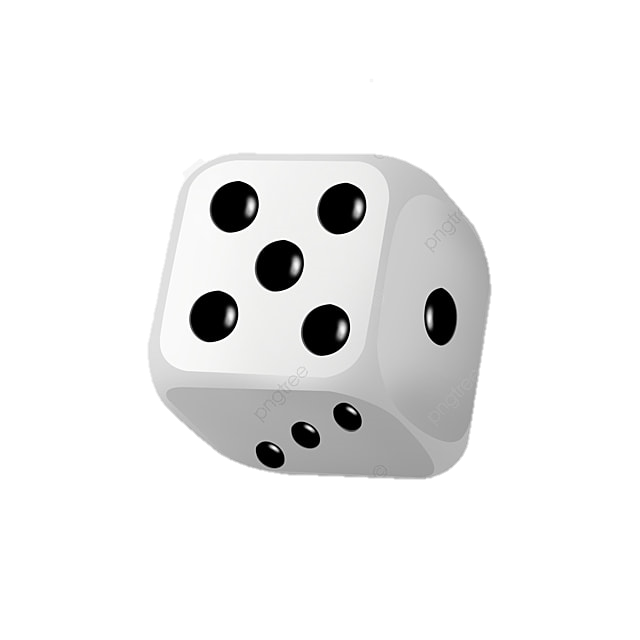 a) Xét biến cố “Mặt xuất hiện của xúc xắc có số chấm là hợp số”. Nêu những kết quả thuận lợi cho biến cố đó.
b) Xét biến cố “Mặt xuất hiện của xúc xắc có số chấm là số chia 3 dư 1”. Nêu những kết quả thuận lợi cho biến cố đó.
c) Xét biến cố “Mặt xuất hiện của xúc xắc có số chấm là ước của 4”. Nêu những kết quả thuận lợi cho biến cố đó.
Kết quả:
Tập hợp A gồm các kết quả có thể xảy ra đối với mặt xuất hiện của xúc xắc.
A = {mặt 1 chấm; mặt 2 chấm; mặt 3 chấm; mặt 4 chấm; mặt 5 chấm; mặt 6 chấm}
Xét biến cố “Mặt xuất hiện của xúc xắc có số chấm là hợp số”. 
Trong các số 1, 2, 3, 4, 5, 6, có hai số là hợp số là: 4, 6.
Vậy có hai kết quả thuận lợi cho biến cố “Mặt xuất hiện của xúc xắc có số chấm là hợp số” là: mặt 4 chấm, mặt 6 chấm 
(lấy ra từ tập hợp A = {mặt 1 chấm; mặt 2 chấm; mặt 3 chấm; mặt 4 chấm; mặt 5 chấm; mặt 6 chấm}).
Bài 2
Bài 3
Viết ngẫu nhiên một số tự nhiên có hai chữ số.
a) Viết tập hợp E gồm các kết quả có thể xảy ra đối với số tự nhiên được viết ra.
b) Xét biến cố "Số tự nhiên được viết ra là số chia hết cho 9”. Nêu những kết quả thuận lợi cho biến cố đã.
c) Xét biến cổ "Số tự nhiên được viết ra là bình phương của một số tự nhiên”. Nêu những kết quả thuận lợi cho biến cố đó.
Kết quả:
Bài 3
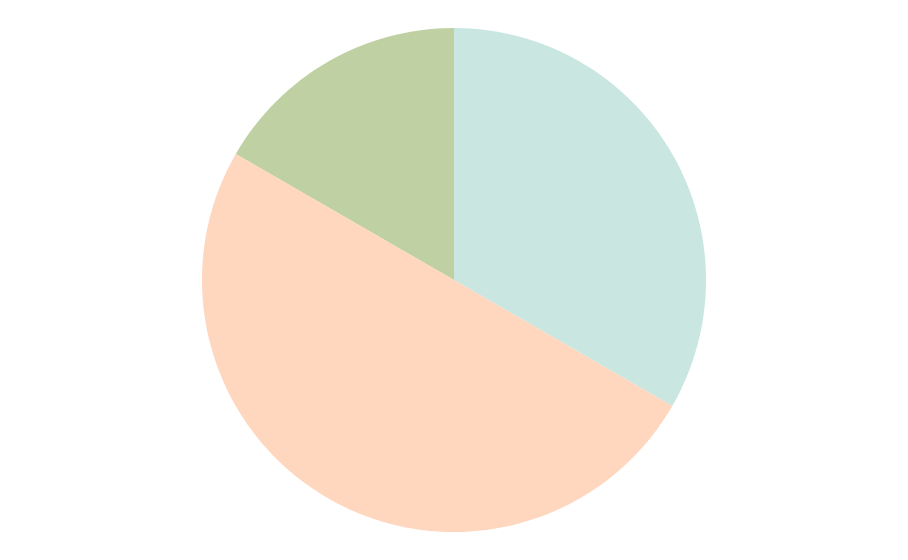 VẬN DỤNG
Bài 4
Tổ I của lớp 7D có 5 học sinh nữ là: Ánh, Châu, Hương, Hoa, Ngân và 5 học sinh nam là: Bình, Dũng, Hùng, Huy, Việt. Chọn ra ngẫu nhiên một học sinh trong Tổ I của lớp 7D.
a) Viết tập hợp P gồm các kết quả có thể xảy ra đối với học sinh được chọn ra.
b) Xét biến cố “Học sinh được chọn ra là học sinh nữ". Nêu những kết quả thuận lợi cho biến cố đó.
c) Xét biến cố “Học sinh được chọn ra là học sinh nam". Nêu những kết quả thuận lợi cho biến cố đó.
Kết quả:
Bài 5
Một nhóm học sinh quốc tế gồm 9 học sinh đến từ các nước: Việt Nam, Ấn Độ, Ai Cập, Brasil, Canada, Tây Ban Nha, Đức, Pháp. Nam Phi; mỗi nước chỉ có dúng một học sinh. Chọn ra ngẫu nhiên một học sinh trong nhóm học sinh quốc tế đó
a) Viết tập hợp G gồm các kết quả có thể xảy ra đối với học sinh được chọn ra.
b) Xét biến cố "Học sinh được chọn ra đến từ châu Á". Nêu những kết quả thuận lợi cho biến cố đó.
c) Xét biến cố “Học sinh được chọn ra đến từ châu Âu". Nêu những kết quả thuận lợi cho biểu cố đó.
d) Xét biến cố "Học sinh được chọn ra đến từ châu Mỹ”. Nêu những kết quả thuận lợi cho biến cổ đó.
e) Xét biến cố "Học sinh được chọn ra đến từ châu Phi. Nêu những kết quả thuận lợi cho biển cố đó.
a) Viết tập hợp G gồm các kết quả có thể xảy ra đối với học sinh được chọn ra.
Kết quả:
9 học sinh đến từ 9 nước khác nhau.
G gồm các kết quả có thể xảy ra đối với học sinh được chọn ra là:
G = {Việt Nam; Ấn Độ; Ai Cập; Brasil; Canada; Tây Ban Nha; học sinh đến từ Đức; học sinh đến từ Pháp; học sinh đến từ Nam Phi}.
b)Xét biến cố "Học sinh được chọn ra đến từ châu Á". 
Nêu những kết quả thuận lợi cho biến cố đó.
Kết quả:
Trong 9 học sinh đến từ các nước, có hai học sinh đến từ châu Á: 
học sinh đến từ Việt Nam, học sinh đến từ Ấn Độ.
Vậy có hai kết quả thuận lợi cho biến cố “Học sinh được chọn ra đến từ châu Á” là: học sinh đến từ Việt Nam, học sinh đến từ Ấn Độ 
(lấy ra từ tập hợp G).
c) Xét biến cố “Học sinh được chọn ra đến từ châu Âu". 
Nêu những kết quả thuận lợi cho biểu cố đó.
Kết quả:
Trong 9 học sinh đến từ các nước, có ba học sinh đến từ châu Âu: học sinh đến từ Tây Ban Nha, học sinh đến từ Đức, học sinh đến từ Pháp.
Vậy có ba kết quả thuận lợi cho biến cố “Học sinh được chọn ra đến từ châu Âu” là: học sinh đến từ Tây Ban Nha, học sinh đến từ Đức, học sinh đến từ Pháp (lấy ra từ tập hợp G).
d) Xét biến cố "Học sinh được chọn ra đến từ châu Mỹ”. Nêu những kết quả thuận lợi cho biến cổ đó.
Kết quả:
Trong 9 học sinh đến từ các nước, có hai học sinh đến từ châu Mỹ: học sinh đến từ Brasil, học sinh đến từ Canada.
Vậy có hai kết quả thuận lợi cho biến cố “Học sinh được chọn ra đến từ châu Mỹ” là: học sinh đến từ Brasil, học sinh đến từ Canada (lấy ra từ tập hợp G).
e) Xét biến cố "Học sinh được chọn ra đến từ châu Phi. Nêu những kết quả thuận lợi cho biển cố đó.
Kết quả:
Trong 9 học sinh đến từ các nước, có hai học sinh đến từ châu Phi: học sinh đến từ Ai Cập, học sinh đến từ Nam Phi.
Vậy có hai kết quả thuận lợi cho biến cố “Học sinh được chọn ra đến từ châu Phi” là: học sinh đến từ Ai Cập, học sinh đến từ Nam Phi 
(lấy ra từ tập hợp G).
HƯỚNG DẪN VỀ NHÀ
Ôn lại các kiến thức đã học
Làm các BT trong SBT
Chuẩn bị bài mới “Xác suất của biến cố ngẫu nhiên trong một số trò chơi đơn giản”
HẸN GẶP LẠI CÁC EM Ở TIẾT HỌC SAU!!
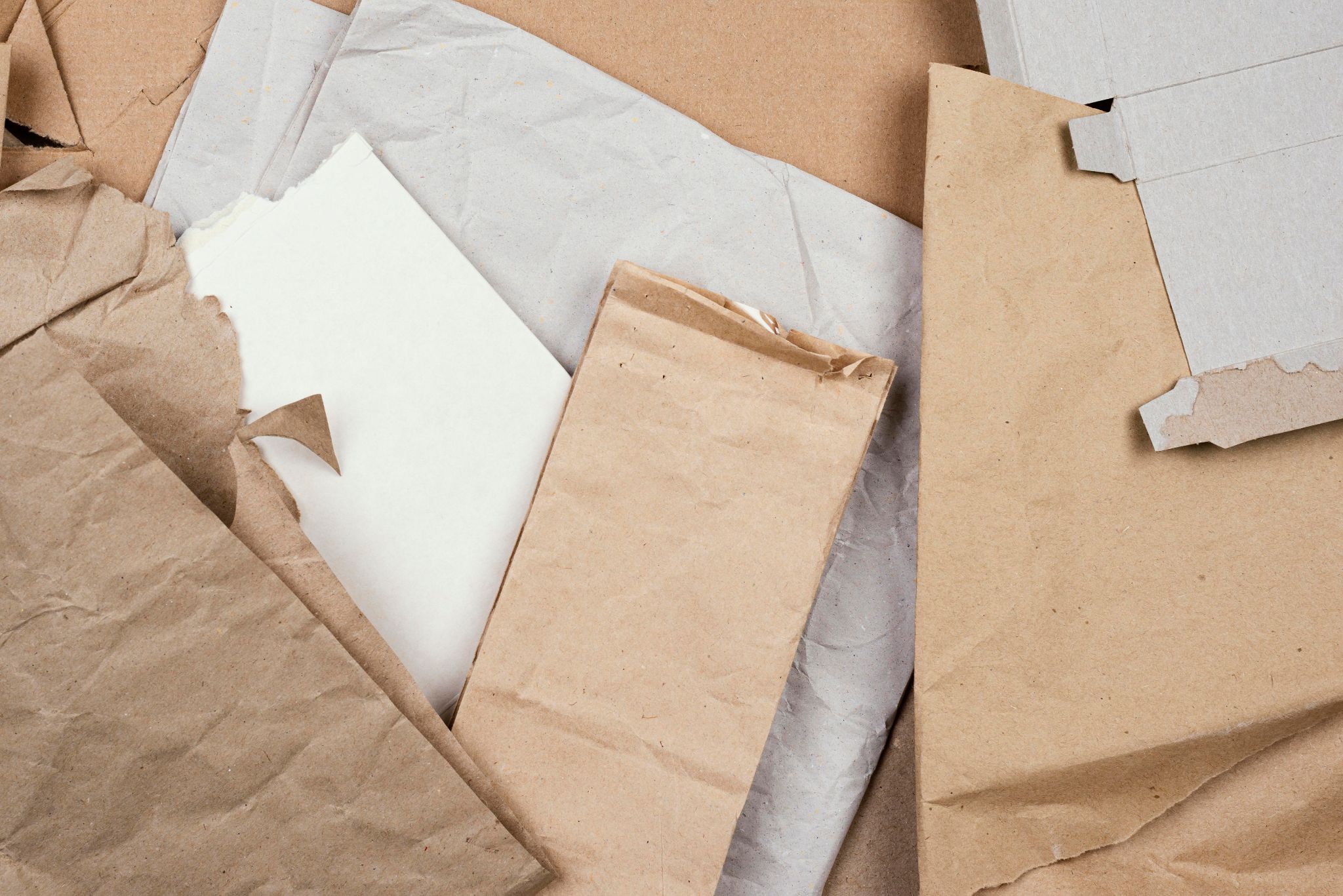